Internationale Lage, Datenstand 02.08.2022
Anzahl Fälle pro KW und WHO Region, 30.12.2019 – 01.08.2022
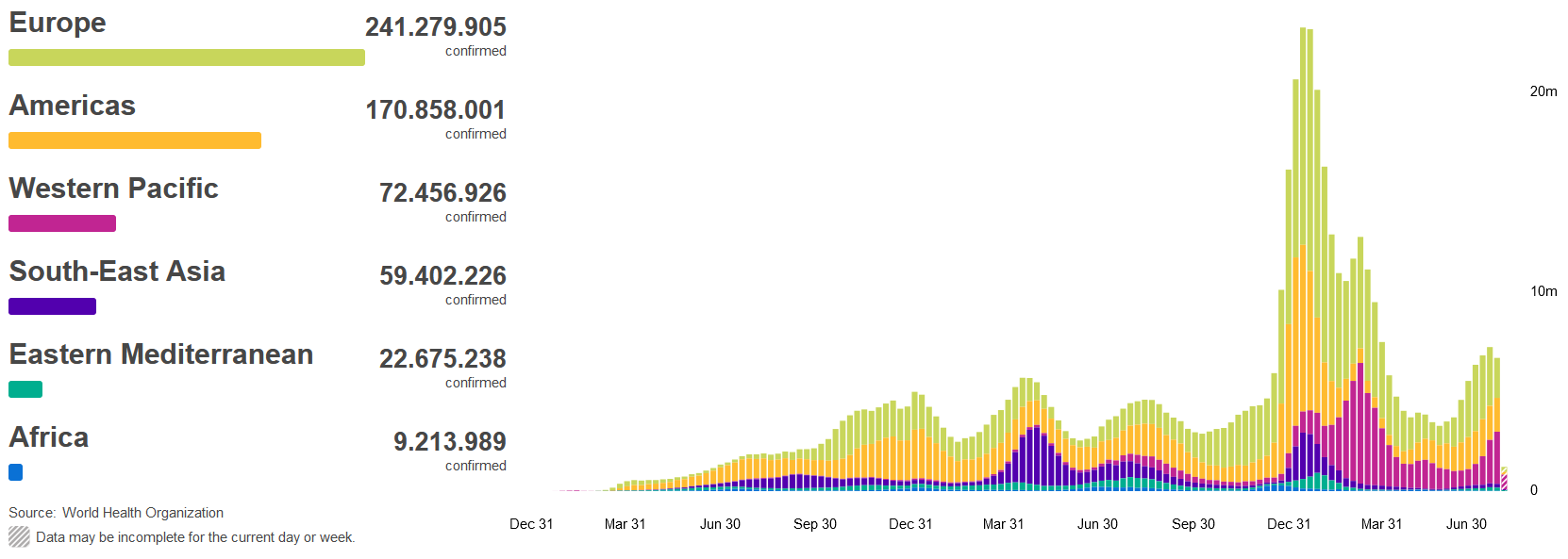 7-T Inzidenz pro 100.000 Einwohner weltweit
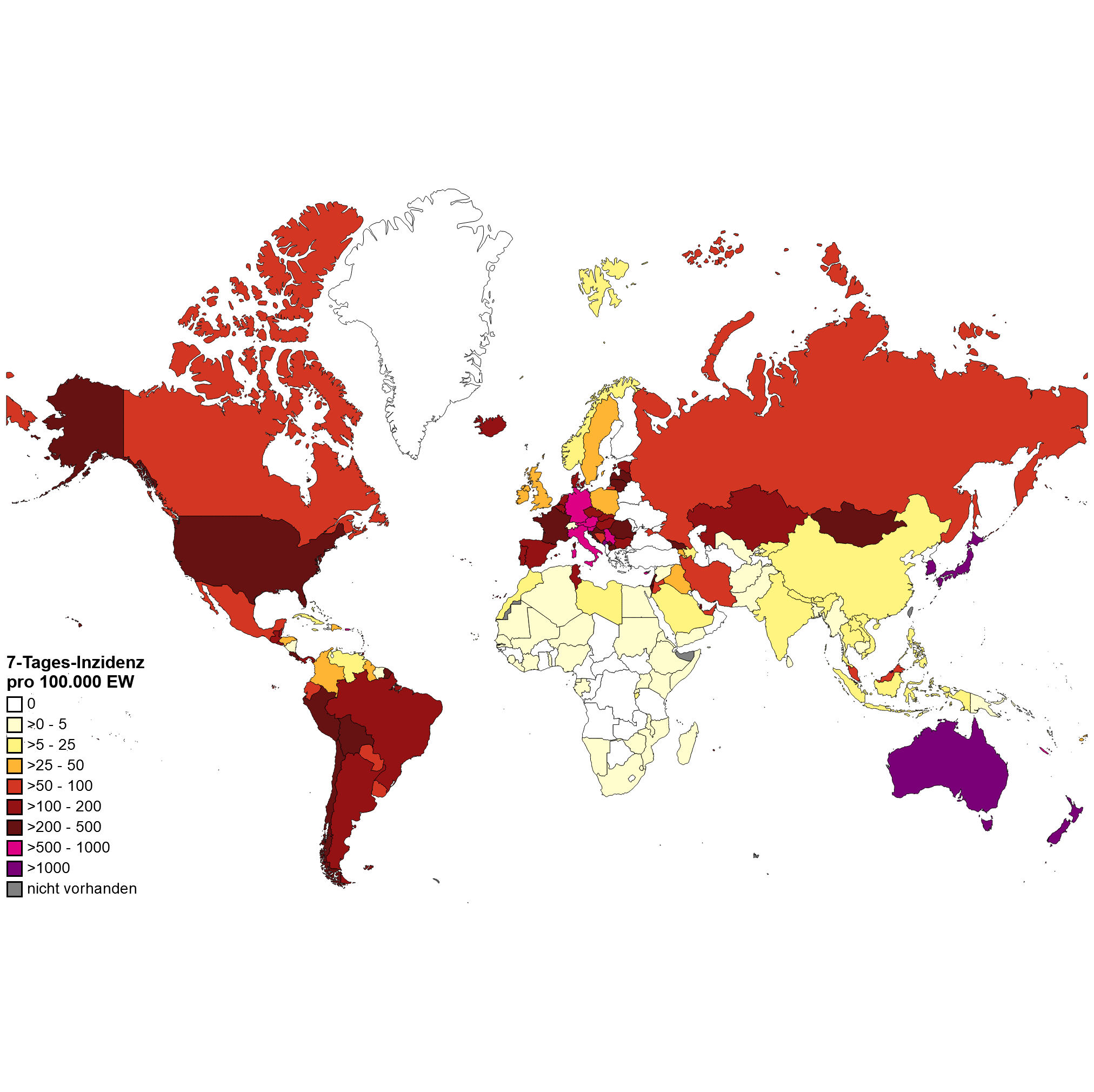 Quellen: WHO Dashboard Zugriff 03.08.2022, Datenstand 02.08.2022; Karte und Tabelle PHI-Auswertung von WHO-Daten, Datenstand 02.08.2022
[Speaker Notes: Afrika: Nachmeldungen, Daten unvollständig
Asien: Mongolei (steigend), Japan (steigend), Indonesien (leicht steigend). India (leicht sinkend).
Amerika: Argentinien (steigend), Chile (steigend). Peru (leicht sinkend). Kanada (leicht steigend), USA (leicht sinkend)
Ozeanien: Neuseeland (leicht steigend), Australien (sinkend). Todesfälle in beiden Ländern gestiegen. 

CAVE: vielerorts geänderte Teststrategien insbesondere in Europa z.B. Spanien, Dänemark, England testen nur Risikogruppen bzw Empfehlen nur Testung von Personen mit Risiko für ein schweren verlauf, Personen die Behandlung im KH benötigen und Personen die mit RG arbeiten; Österreich hat Anzahl PCR pro Einwohner reduziert
CAVE: CAVE: Daten aus der afrikanischen Region zum Teil unvollständig Nachmeldungen in den letzten Tagen möglicherweise eingegangen, weitere erwartet; Meldungen in Europa unregelmäßig]
7-Tages-Inzidenz pro 100.000 Einwohner in Europa
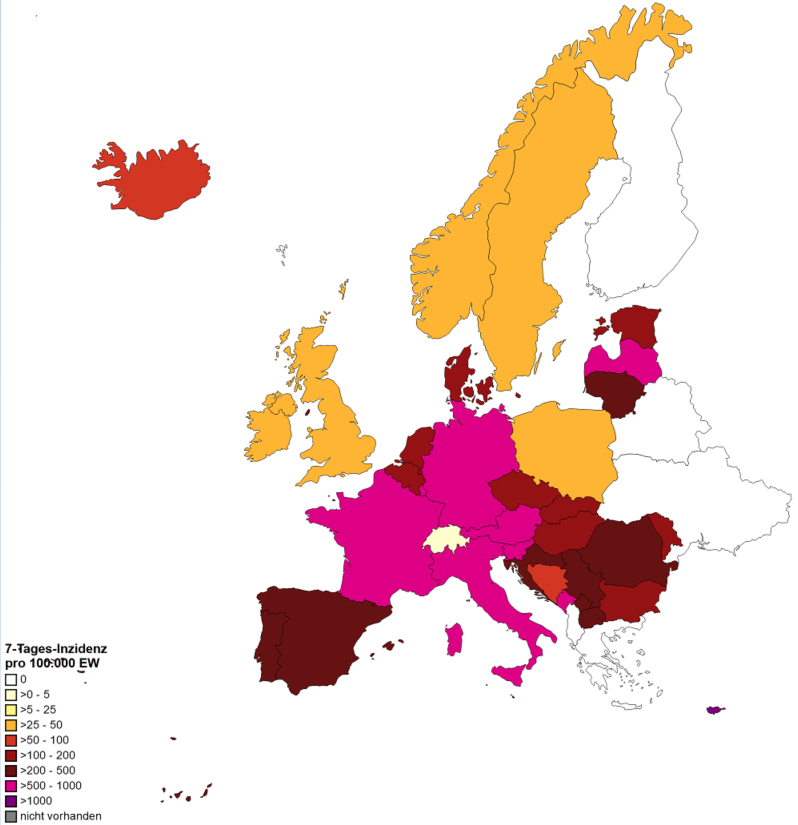 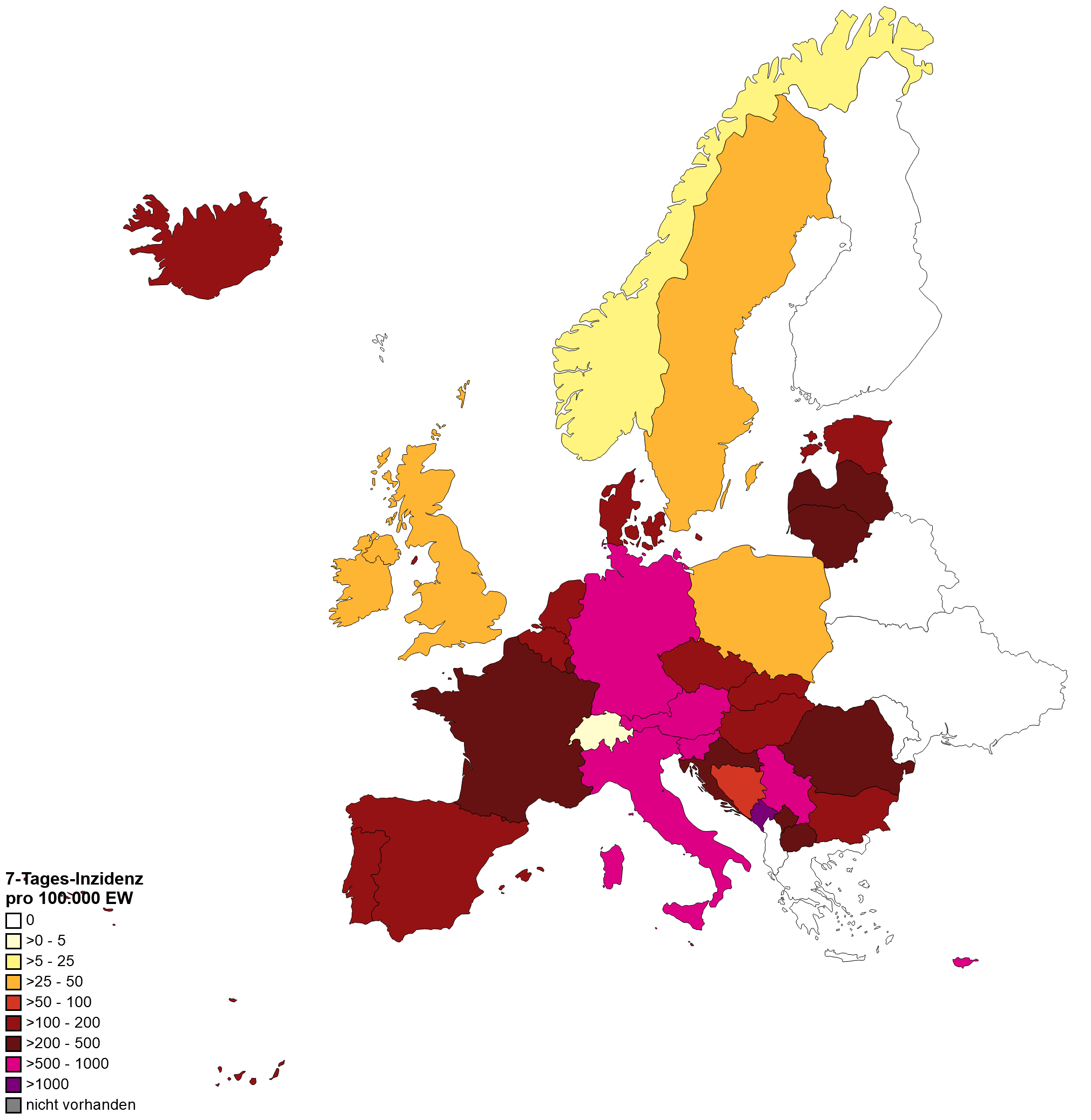 WHO, 26.07.2022
WHO, 02.08.2022
[Speaker Notes: Bulgarien, Rumänien: Anstieg der Fallzahlen, Maßnahmen wiedereingegführt (Tests, Masken)https://www.euractiv.com/section/politics/short_news/romanian-government-discusses-measures-to-prepare-for-fifth-covid-wave/]
Ungarn, Rumänien, Bulgarien
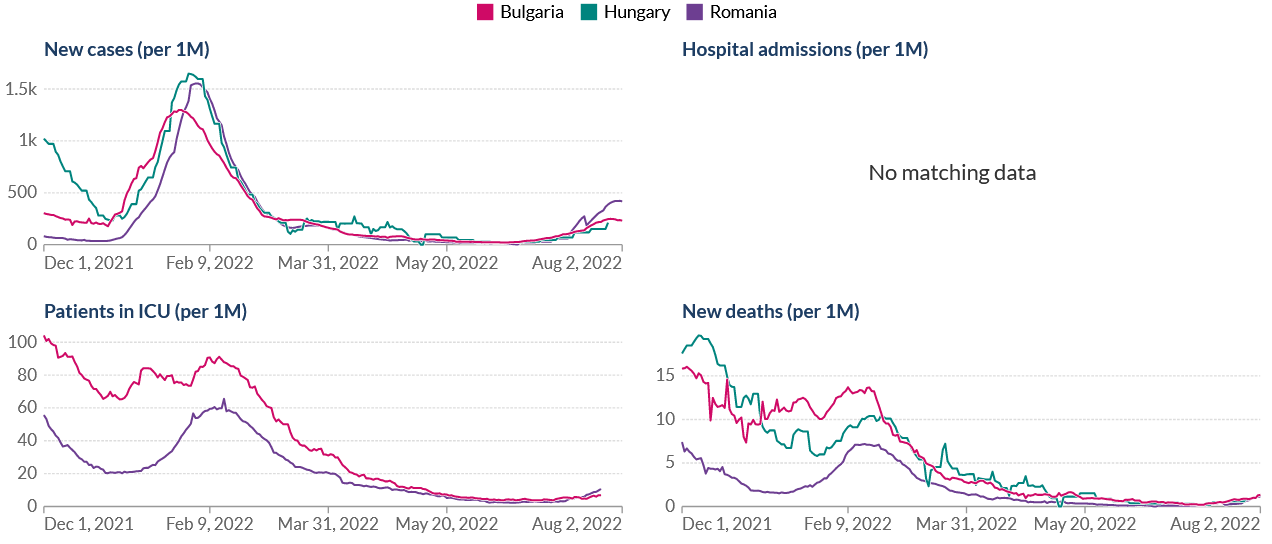 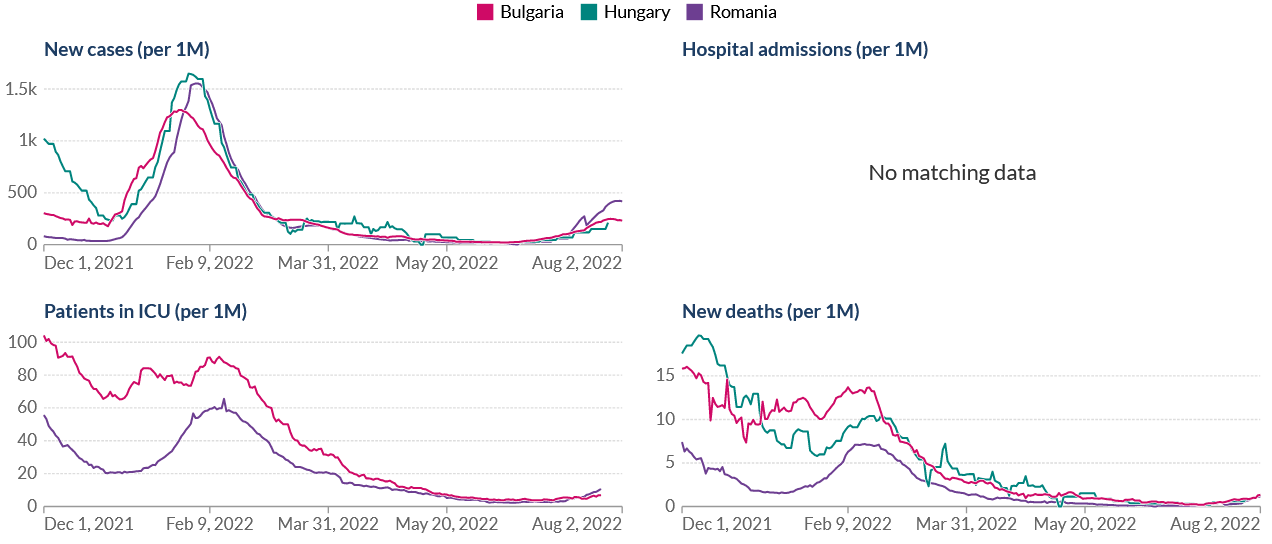 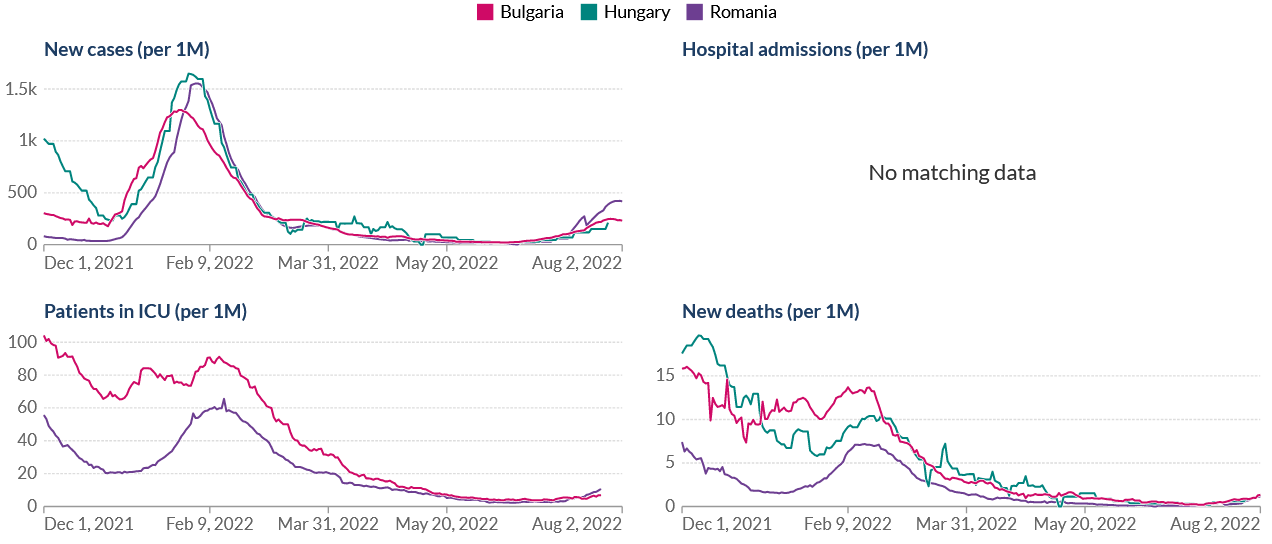 Quelle: OWID
[Speaker Notes: Bulgarien, Rumänien: Anstieg der Fallzahlen, Maßnahmen wiedereingegführt (Tests, Masken)]
Ozeanien
Tägliche Anzahl von hospitalisierten, intensivpflichtigen und beatmeten Patienten in Victoria, Australien
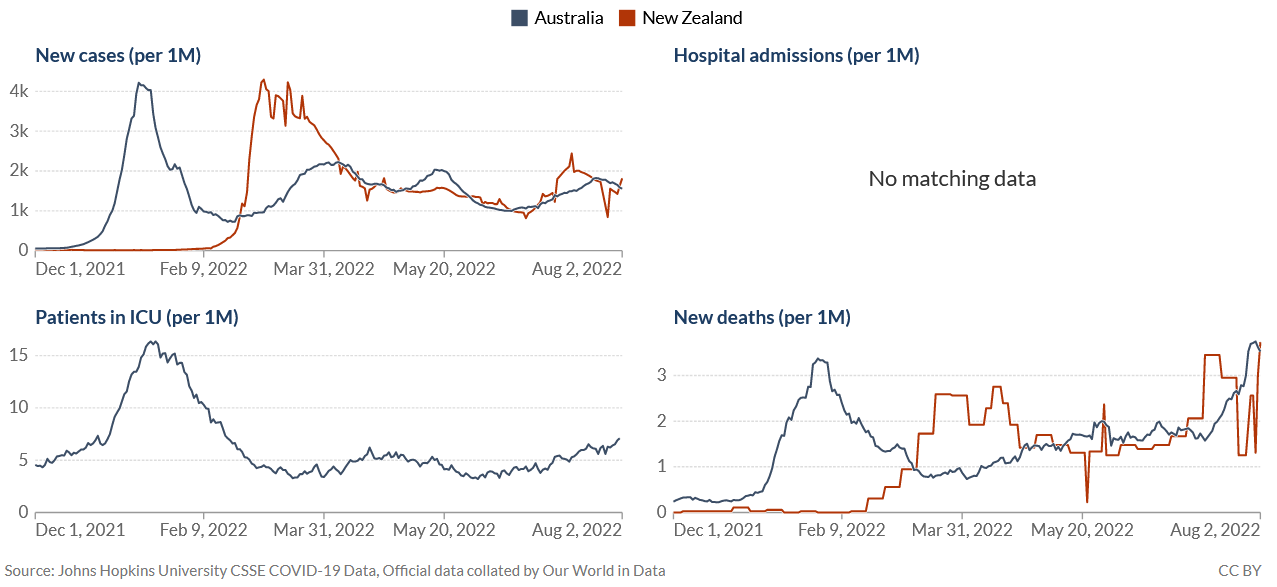 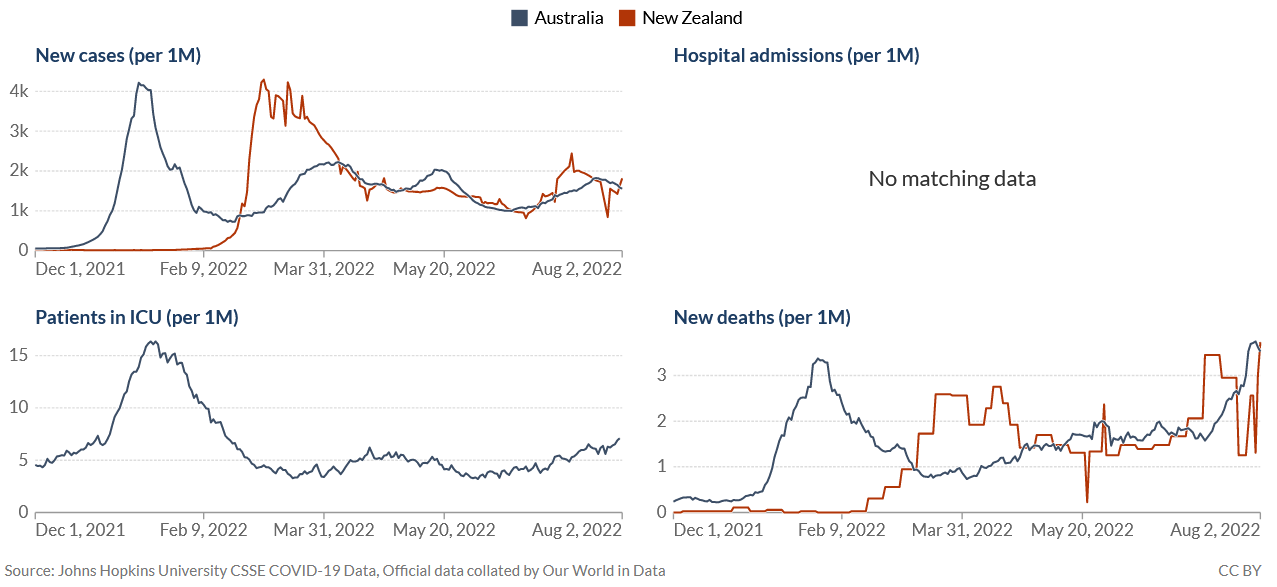 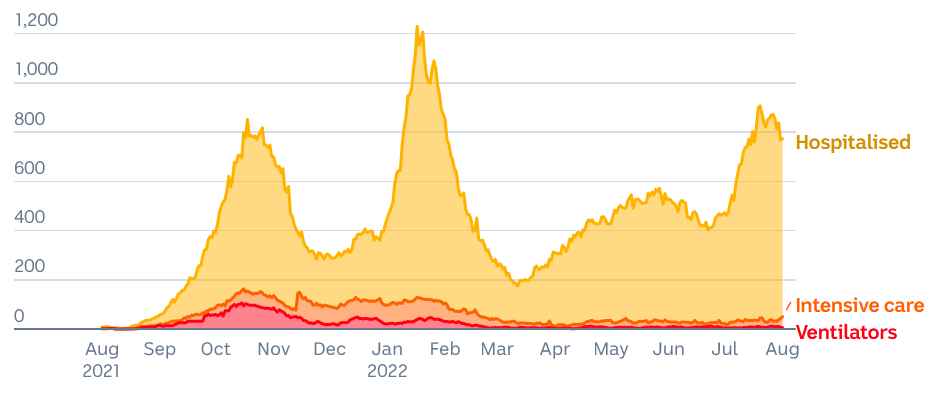 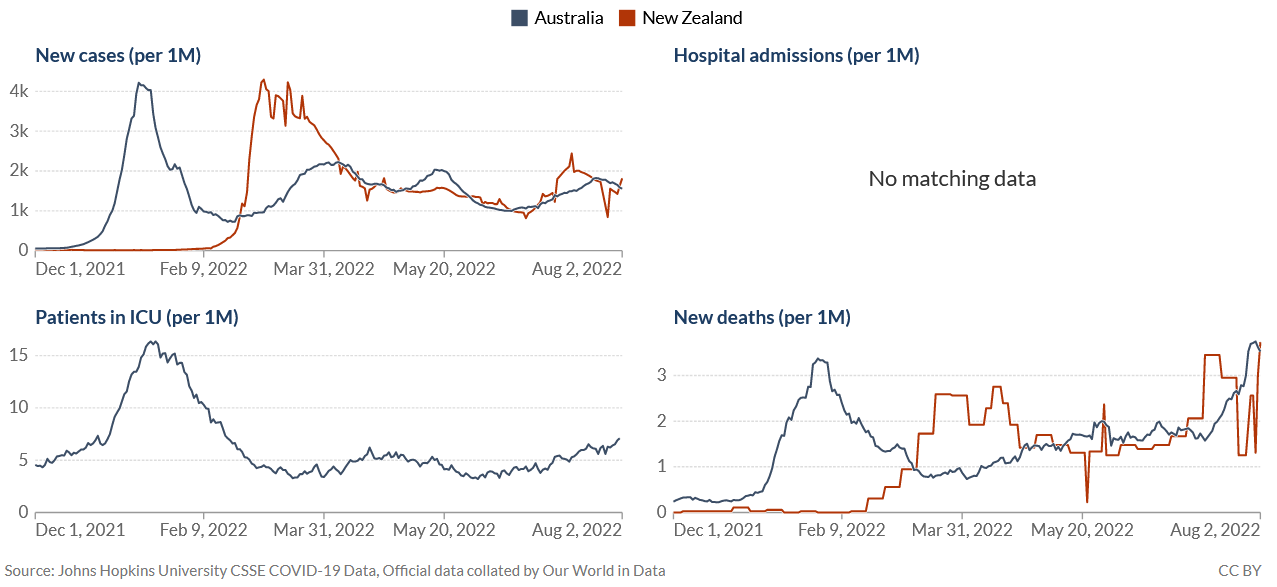 Australien:
BA.5
Hohe Inzidenz, zurzeit leicht sinkend (Booster-Impfung, Wiedereinführung von Masken) 
Noch steigende Todesfälle, überwiegend in Altenheimen
Überlastung des Gesundheitswesens (nicht ICU), sinkende Hospitalisierungen 
Influenza-Welle, Peak bereits erreicht
Mögliche Gründe für hohe Todesfälle: hohe Infektionsfälle, saisonaler Effekt, Patienten mit Komorbiditäten, hybrid immunity, waning
Quelle: OWID
[Speaker Notes: https://www.abc.net.au/news/2022-07-30/victoria-covid-19-deaths-hospitalisations-cases-winter-omicron/101277326
https://www.sbs.com.au/news/article/australias-covid-19-wave-nears-its-peak-but-deaths-are-on-the-rise/ok3sxj8h0
https://www.theguardian.com/world/2022/jul/16/not-just-another-wave-australias-covid-hospitalisations-reach-record-levels-in-several-states
https://cov-spectrum.org/explore/Australia/AllSamples/Past6M]
Impfung für Kinder ab 6 Monaten
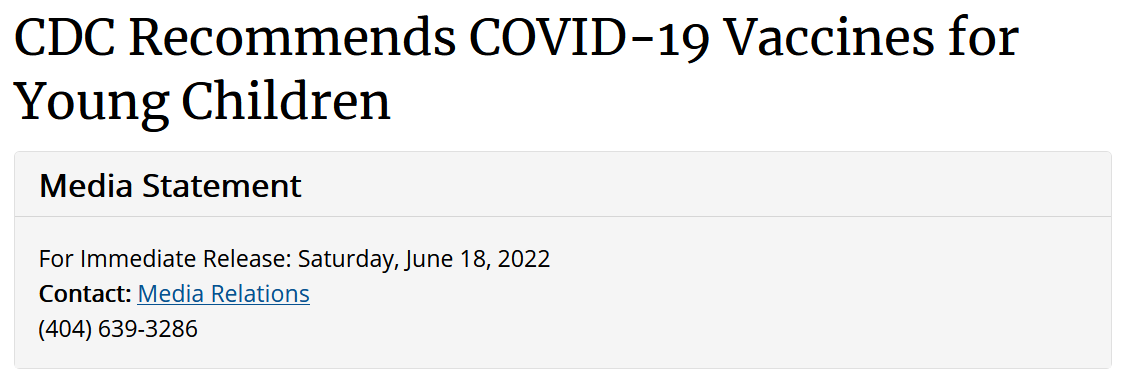 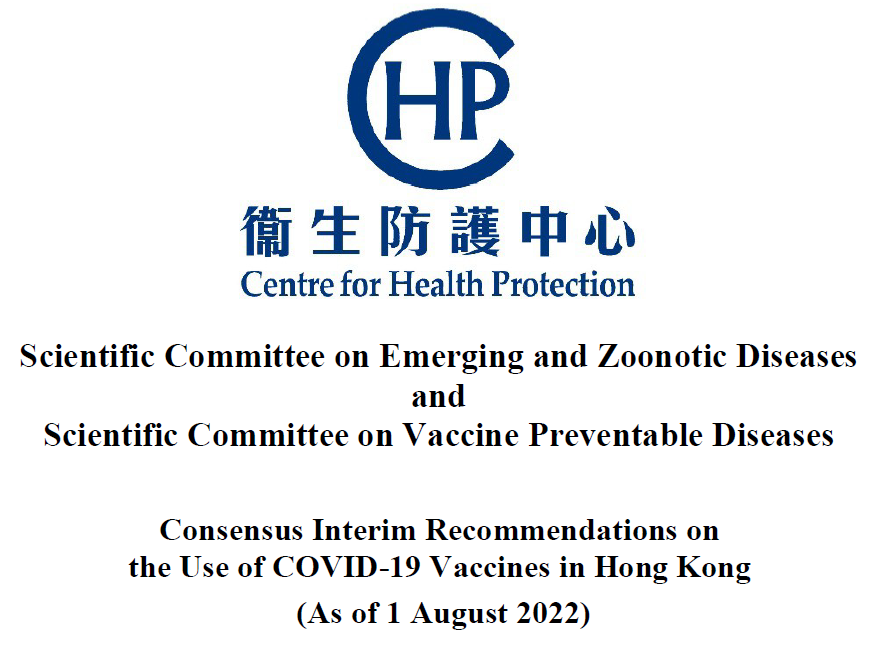 Zulassung für Kinder ab 6 Monaten
USA:  Pfizer-BioNTech, Moderna
Hong Kong: Pfizer-BioNTech, CoronaVac
Quelle: CDC, CHP
[Speaker Notes: https://www.cdc.gov/media/releases/2022/s0618-children-vaccine.html
https://www.chp.gov.hk/files/pdf/consensus_interim_recommendations_on_the_use_of_covid19_vaccines_in_hong_kong_1_aug.pdf]